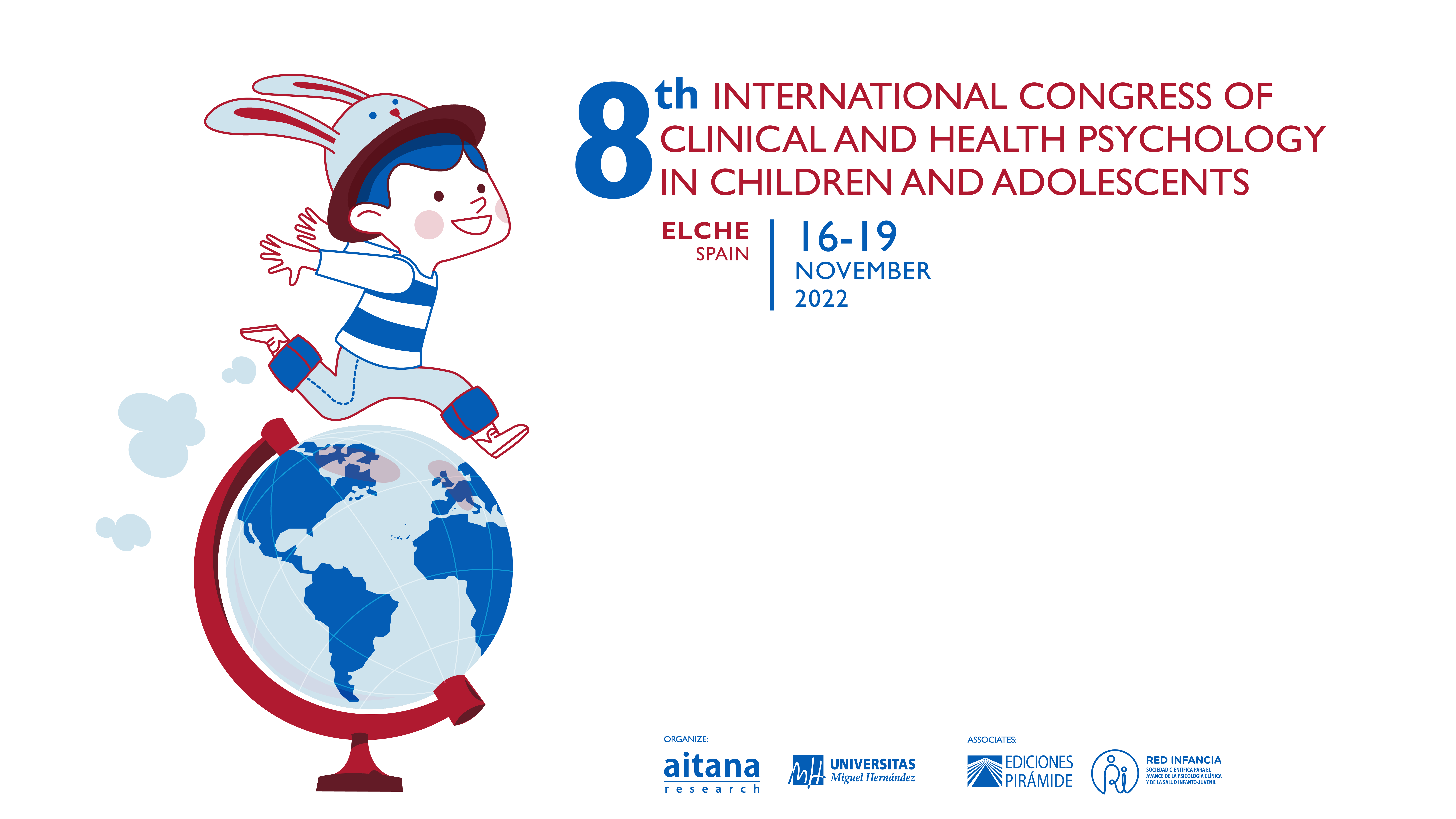 Clic para editar el título
Clic para editar los autores Lugar de procedencia